Reductive Charcoal Drawing
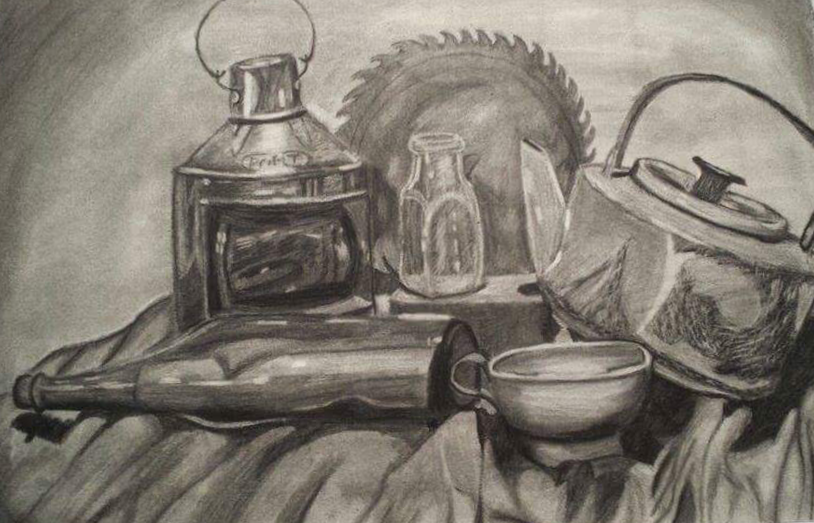 Reductive Charcoal Drawing
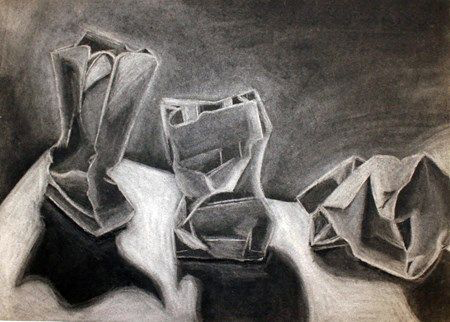 What is a reductive charcoal drawing? 
What do you need for a  reductive charcoal drawing?
What is a great learning aspect of the reductive charcoal drawing method?
Reductive Charcoal Drawing
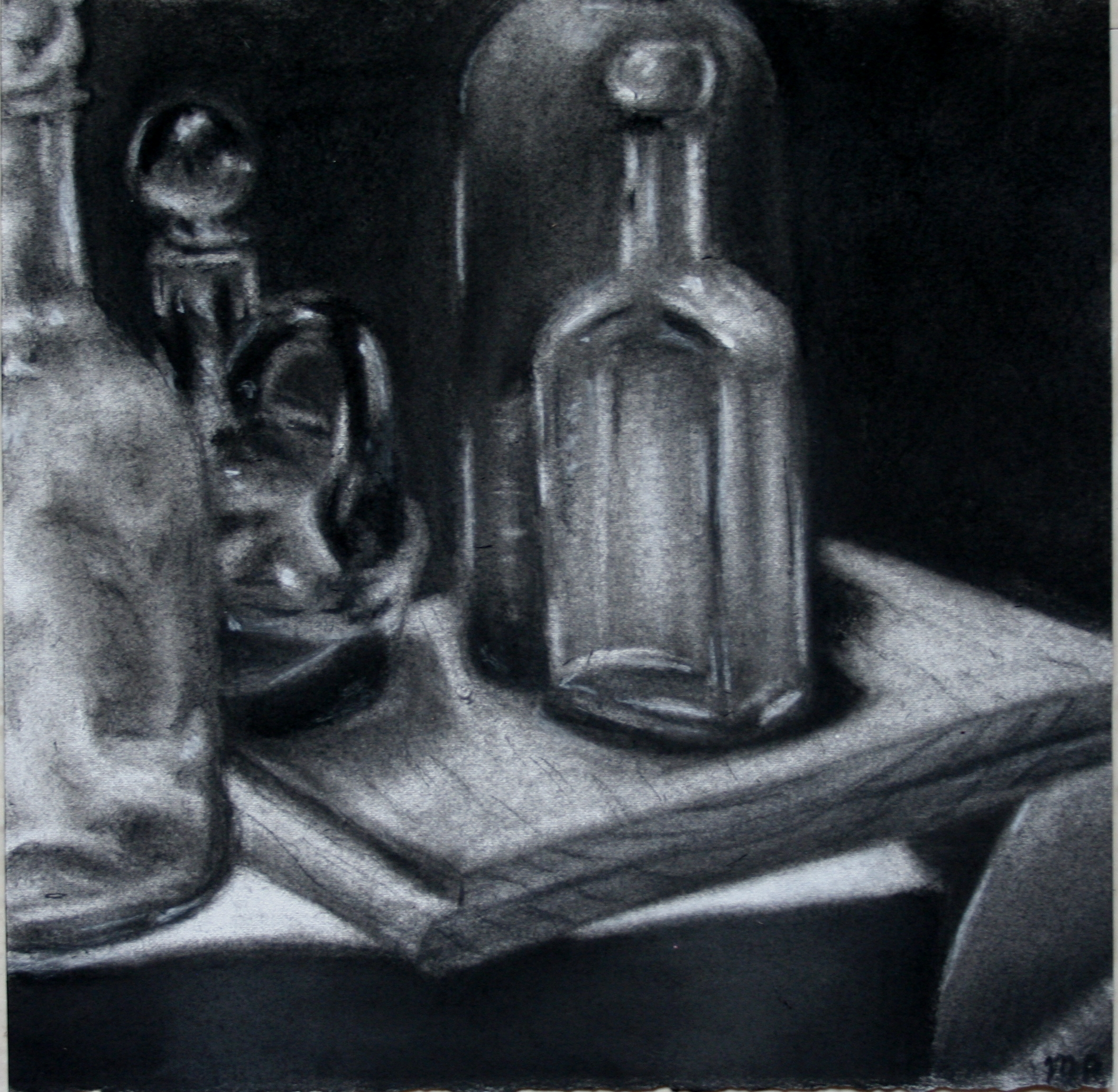 Reductive charcoal drawing, also known as negative drawing, is a resourceful, inventive process in which the artist first darkens, with charcoal, an entire sheet of paper then smudges and blends the pigmentation to a smooth, even gray. Using the eraser to create, draw, the form on the charcoal paper.
Reductive Charcoal Drawing
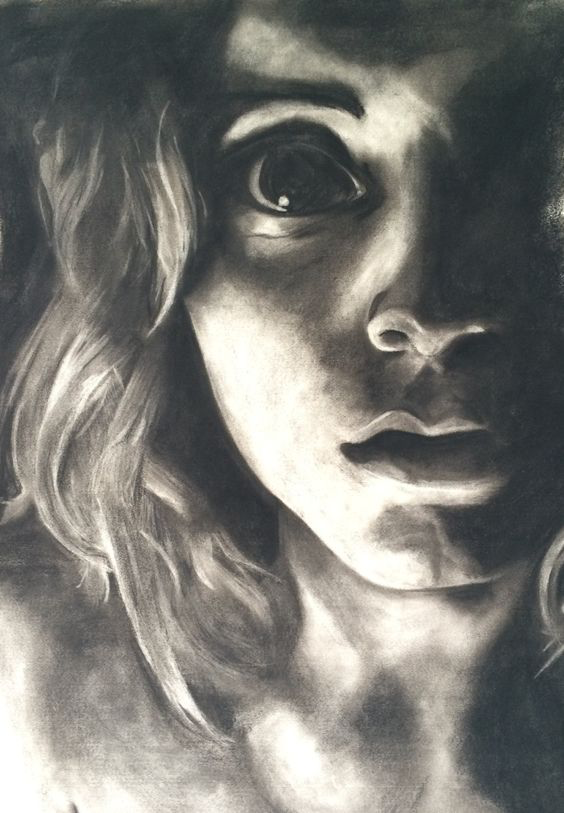 The importance of this method is it gets you away from thinking about lines and helps you focus on value, tone, and shape.
Mary Borgman
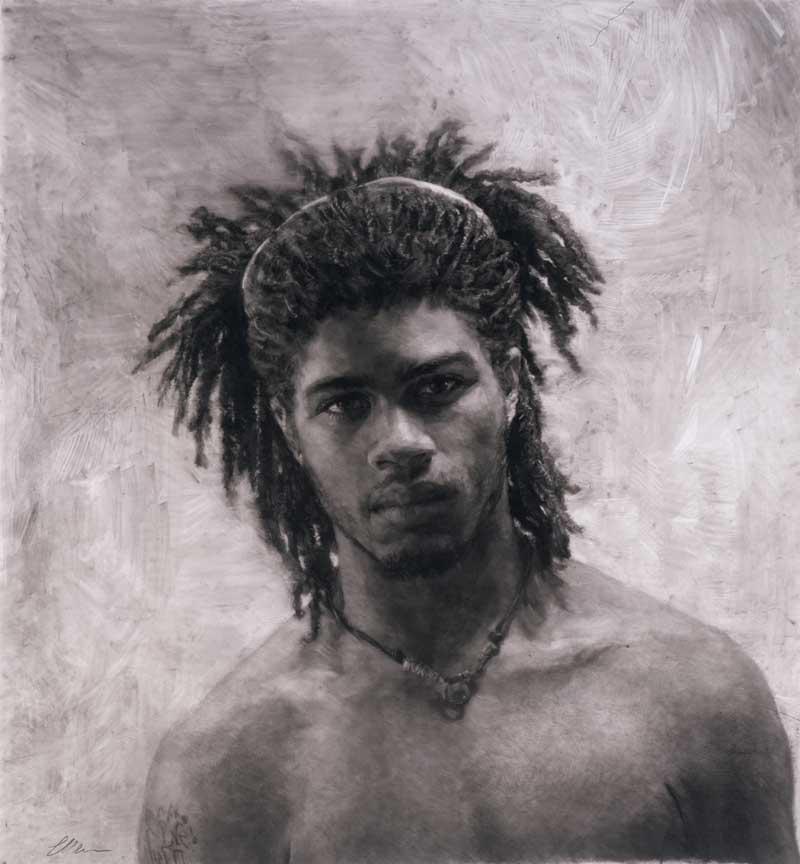 Mary Borgman is an artist based in St. Louis Missouri. 
Professor at Washington University.
Borgman’s monumental charcoal portraits begin with an intensive engagement with her subjects.
[Speaker Notes: During the initial photo shoot typically befriends her sitters with easygoing conversation, coffee, and cake. Gradually, her sitters gain confidence and pose less self-consciously, revealing their individual sensibilities. 
She encourages her subjects to listen to their own music and think about something important to them while facing the camera. Attuned to the subtleties of self-presentation, including posture, clothing, and ornaments, Borgman presents highly individualized portrayals while suggesting the common humanity of her ethnically diverse subjects.]
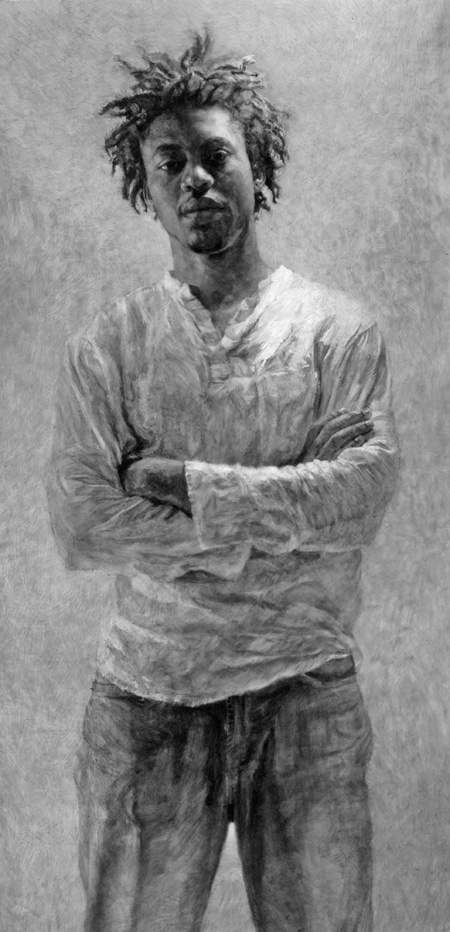 Mary Borgman
Borgman draws from the selected photograph in a lengthy, solitary process of addition and subtraction; long strokes of rich charcoal are followed by smudging, erasing, rubbing, and reworking. 
Her images are more compelling than confrontational and convey a sense of psychological depth.
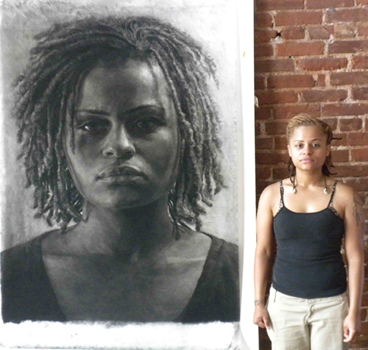 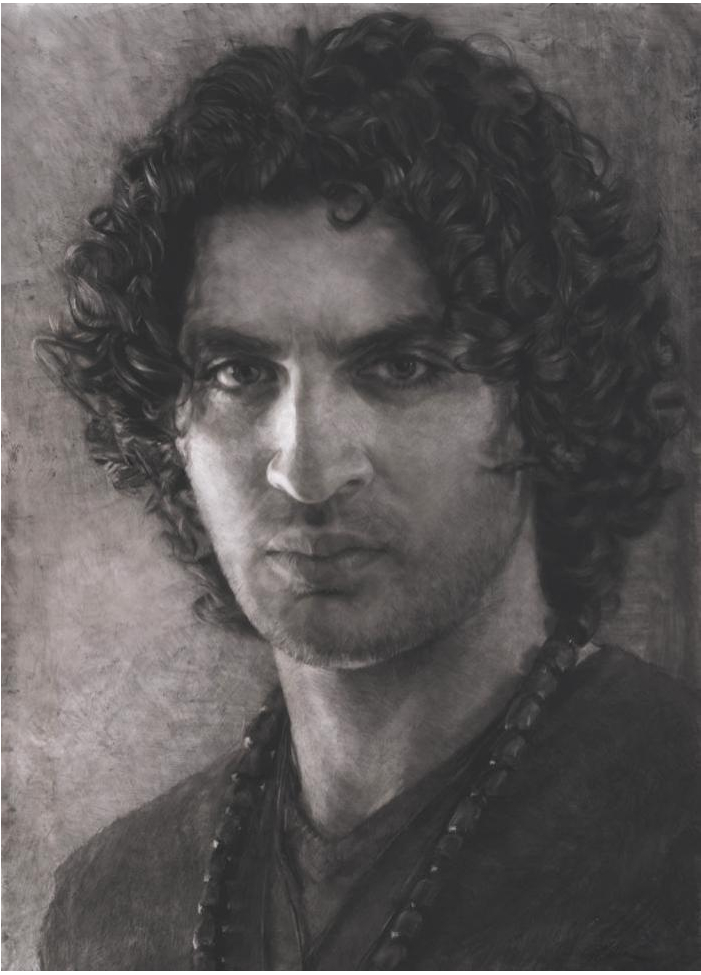 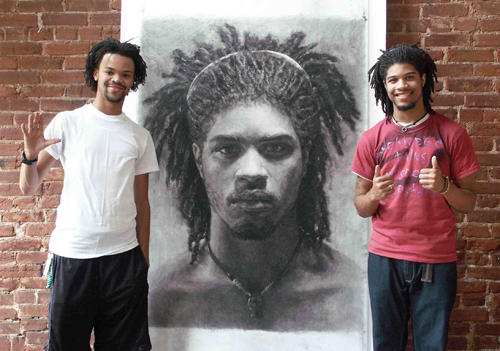 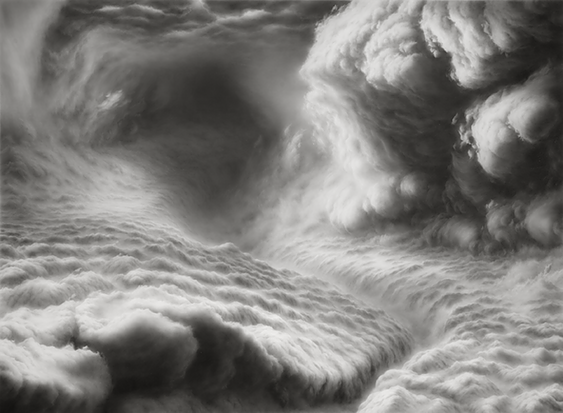 Hilary Brace
Brace is an American artist based in Santa Barbara, CA who makes drawings, photographs and prints.
Known for her charcoal on Mylar (polyester film) drawings of cloud-inhabited landscapes.
[Speaker Notes: Brace composes her images without premeditation, through an explorative process that allows them to unfold in unanticipated directions.]
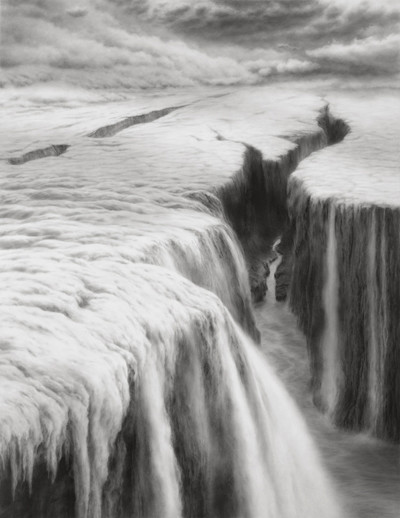 Hilary Brace
She uses the reductive manner by first darkening the entire surface with charcoal and then removing the medium with various hand-made tools, allowing the image to emerge through chance and intuition.
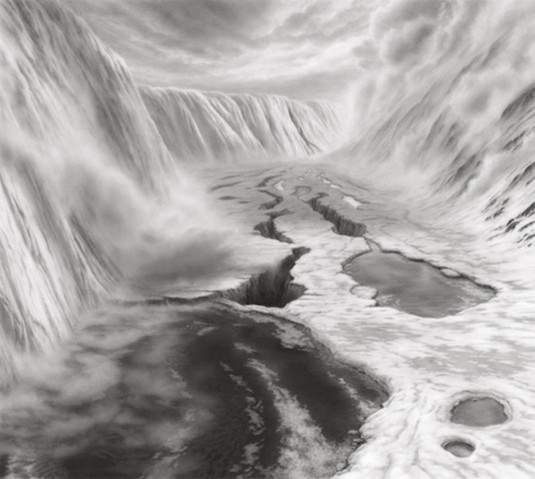 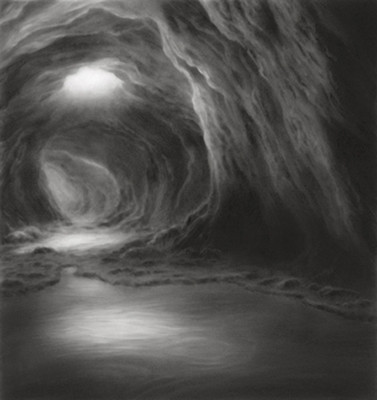 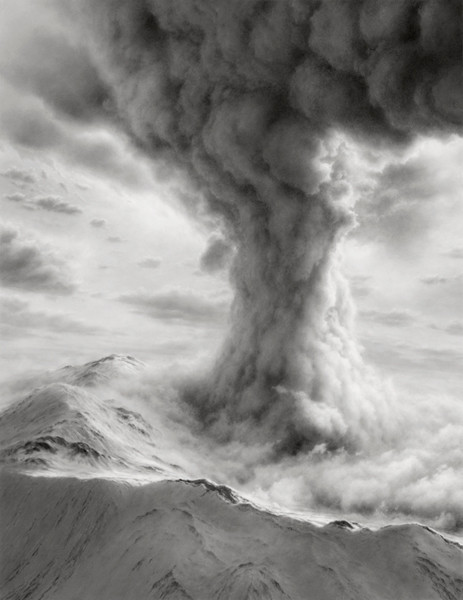 Value
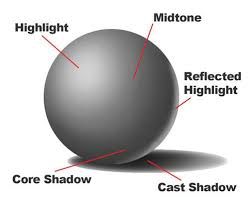 What is Value?
The lightness or darkness of tones or colors. White is the lightest value; black is the darkest. The value halfway between these extremes is called middle gray or midtone. 
What part do you think is the most forgotten in this mark making?
How To
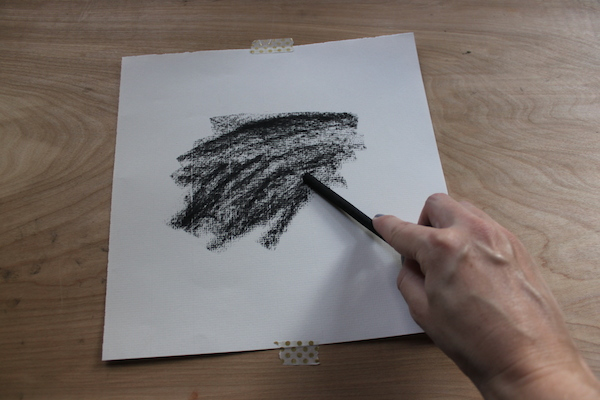 Blacken the whole paper with compressed charcoal. 
I can successfully create a reductive charcoal drawing by focusing on the value, tone, and shape.
How To
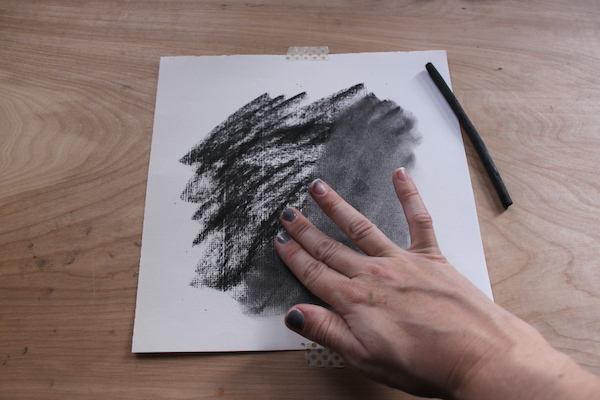 Once coated, smooth it in with a paper towel or your hands so it is a smooth gray.
I can successfully create a reductive charcoal drawing by focusing on the value, tone, and shape.
How To
Before you begin drawing (erasing), observe the still life by squinting your eyes to blur the details. With your vision blurred determine which is the lightest value and which is the darkest.
I can successfully create a reductive charcoal drawing by focusing on the value, tone, and shape.
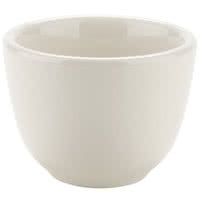 How To
Using your different erasers, begin scraping away to reveal the different values. For this drawing your eraser is your drawing tool and your charcoal is your eraser.
I can successfully create a reductive charcoal drawing by focusing on the value, tone, and shape.
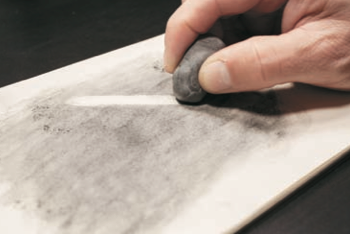 [Speaker Notes: The darkest value will be represented by the black on the paper, the lightest will be represented by the white of the erased paper. Everything else is a value in between.]
How To
Avoid using outlines. There are no outlines around objects. 
I can successfully create a reductive charcoal drawing by focusing on the value, tone, and shape.
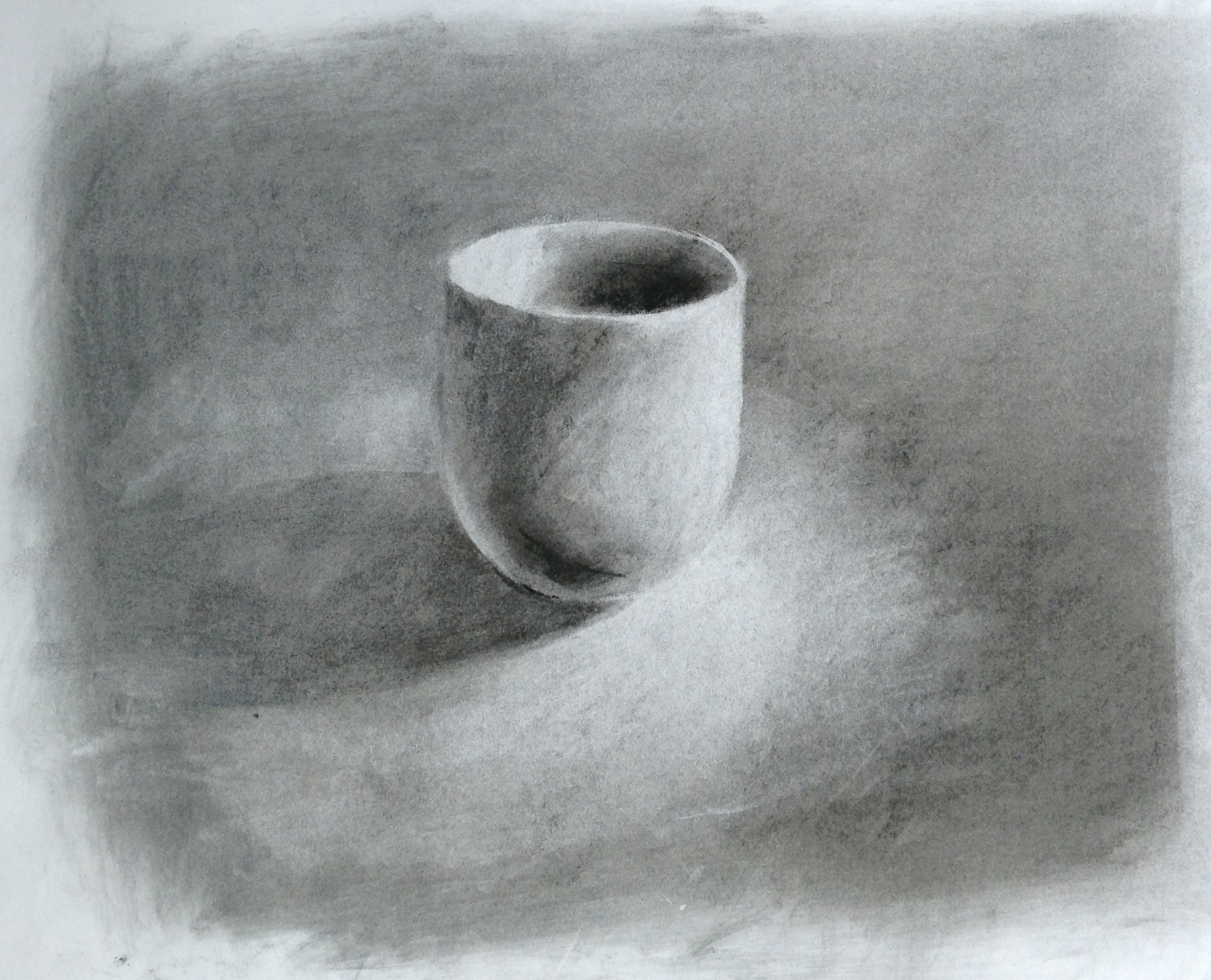 How To
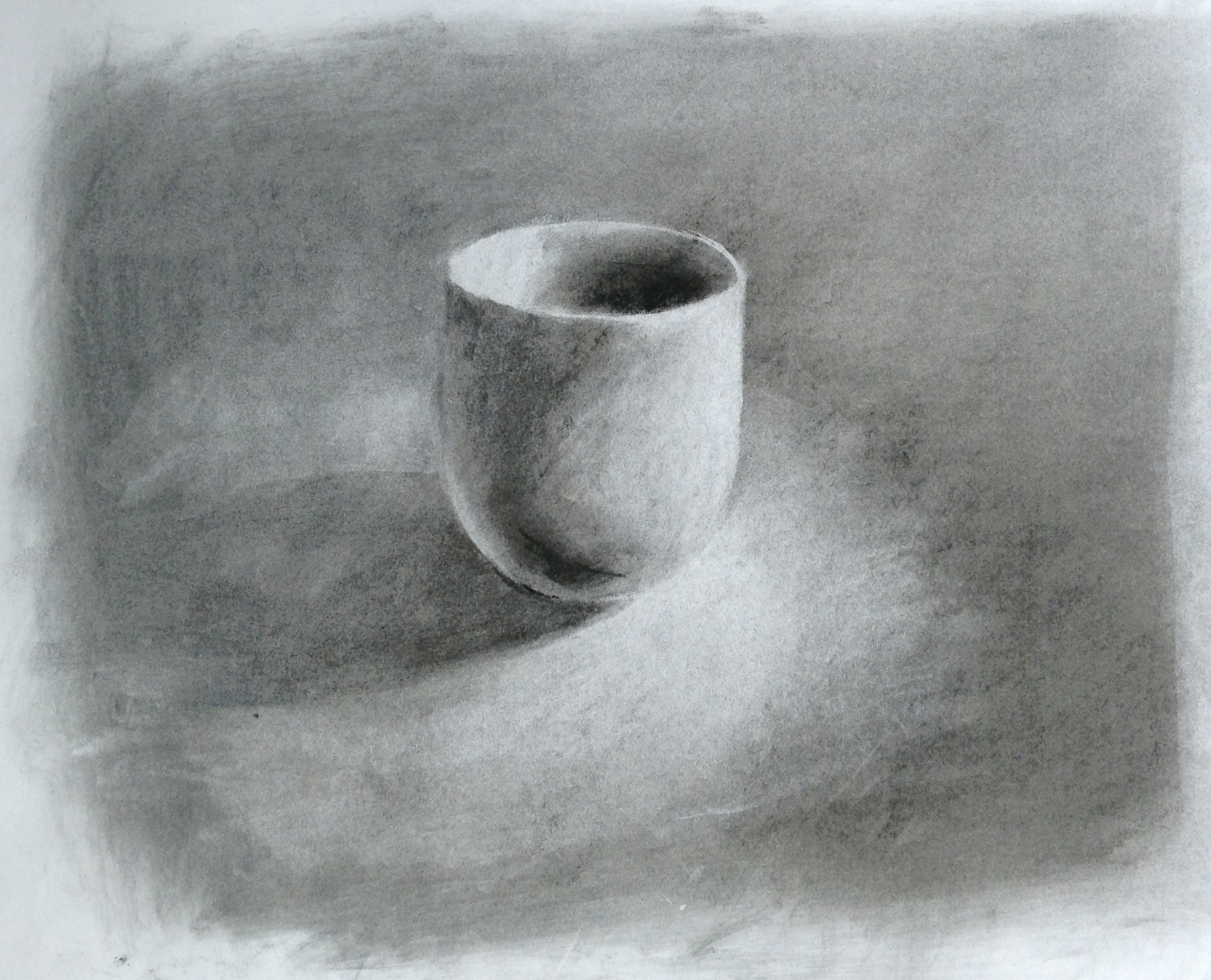 You can add charcoal at the end for more definition and contrast.
I can successfully create a reductive charcoal drawing by focusing on the value, tone, and shape.
How To
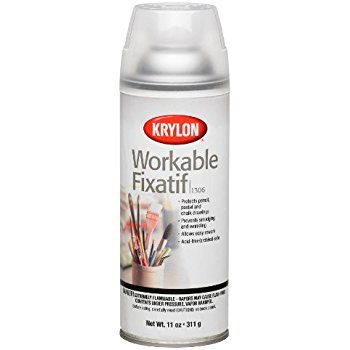 All charcoal drawings should be spray fixed as soon as possible.
I can successfully create a reductive charcoal drawing by focusing on the value, tone, and shape.
Things you will need for reductive charcoal drawings
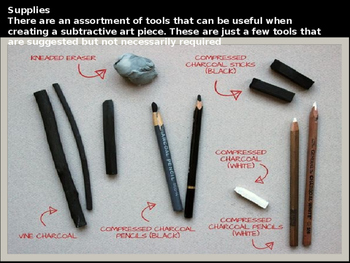 https://www.youtube.com/watch?v=LjldxSeOfZ8
https://www.youtube.com/watch?v=cJIPAw_3-Z0
2D/ Charcoal Reduction	Name			 	Block		Final Grade
Mark-Making
4- The eraser and charcoal were used in the work of art creating a sense of texture, value, tone, and form.

3- All four, texture, value, tone and form, were created in the piece but may not be balanced throughout the piece or not used successfully.
2- Only three of the four goals were used successfully.
1- Only two of the four goals were used successfully.

Composition
4- The triangle method was successfully used in creating a balanced work of art and movement is throughout the artwork. 

3-The Triangle method was successfully used in creating a balanced work of art but there is no movement throughout the artwork. 
2-The art work is not balanced successfully. 
1- No thought is evident in the composition of this piece. 

Value
4- Ranging values are used successfully to create contrast in the forms throughout the artwork. 

3- Only three values can be seen used throughout.
2- Only two values can be seen used throughout. 
1-Cast shadows are forgotten about in the final work of art.

Craftsmanship
4- Mark-making is clean and precise. Transitions between values are smooth. 

3- Transitions and eraser marks are not smooth. 
2- A few crease marks visible on paper.
1- Mark-making is sloppy and there are a lot of crease marks on the paper.